OASE
Get Rewarded For Your Work On Windows Phone
One App One Semester
Developer Class





.xaml.cs
Designer Class





.xaml
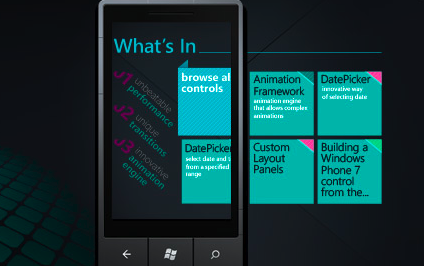 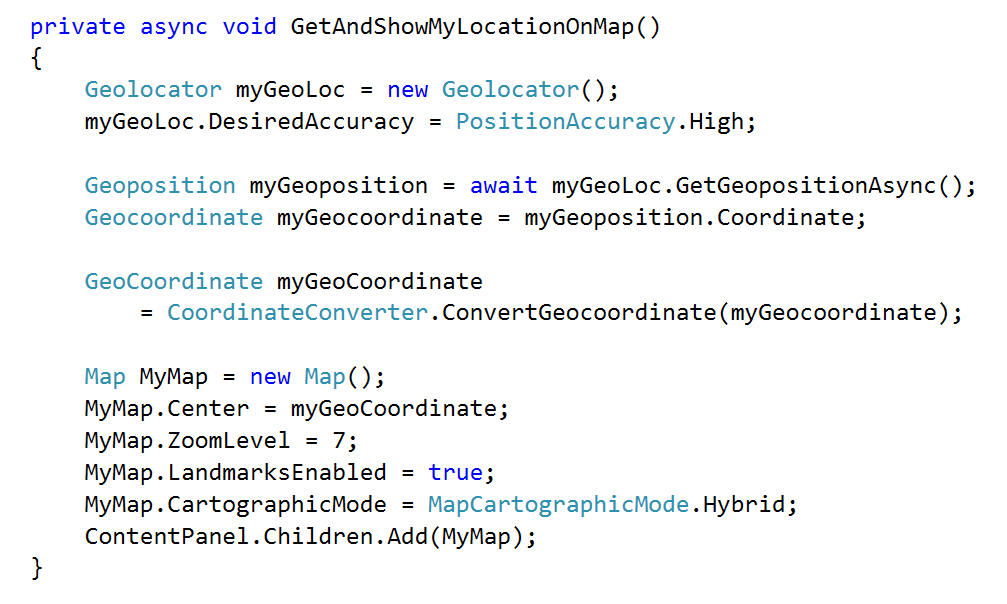 #AskDeveloper
0857-1784-9479 (sms/WA)
#AskDesigner
0897-772-9545 (sms/WA)
#AskAnalysis
08xx-xxxx-xxxx (sms/WA)
OUTPUT?
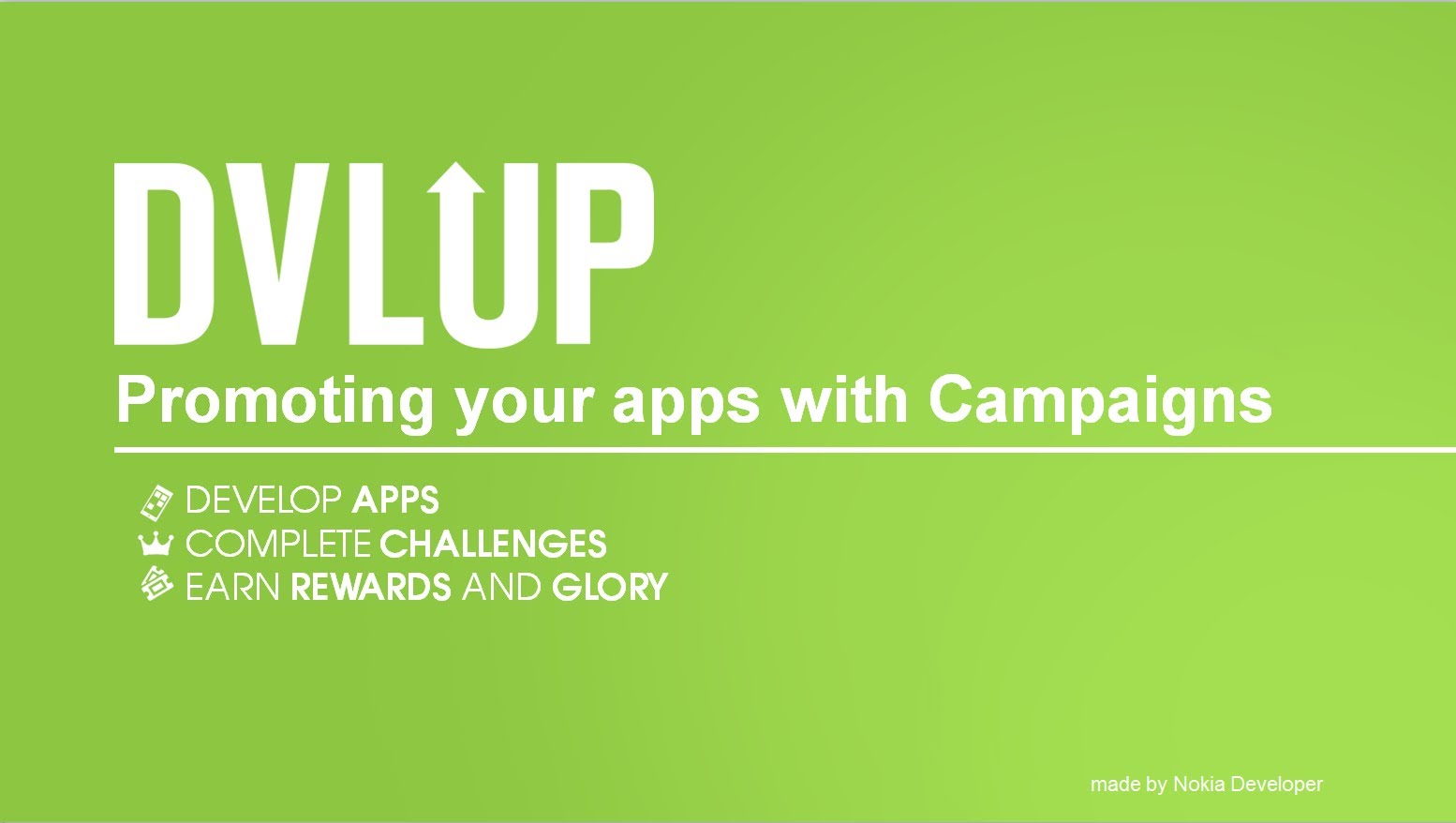 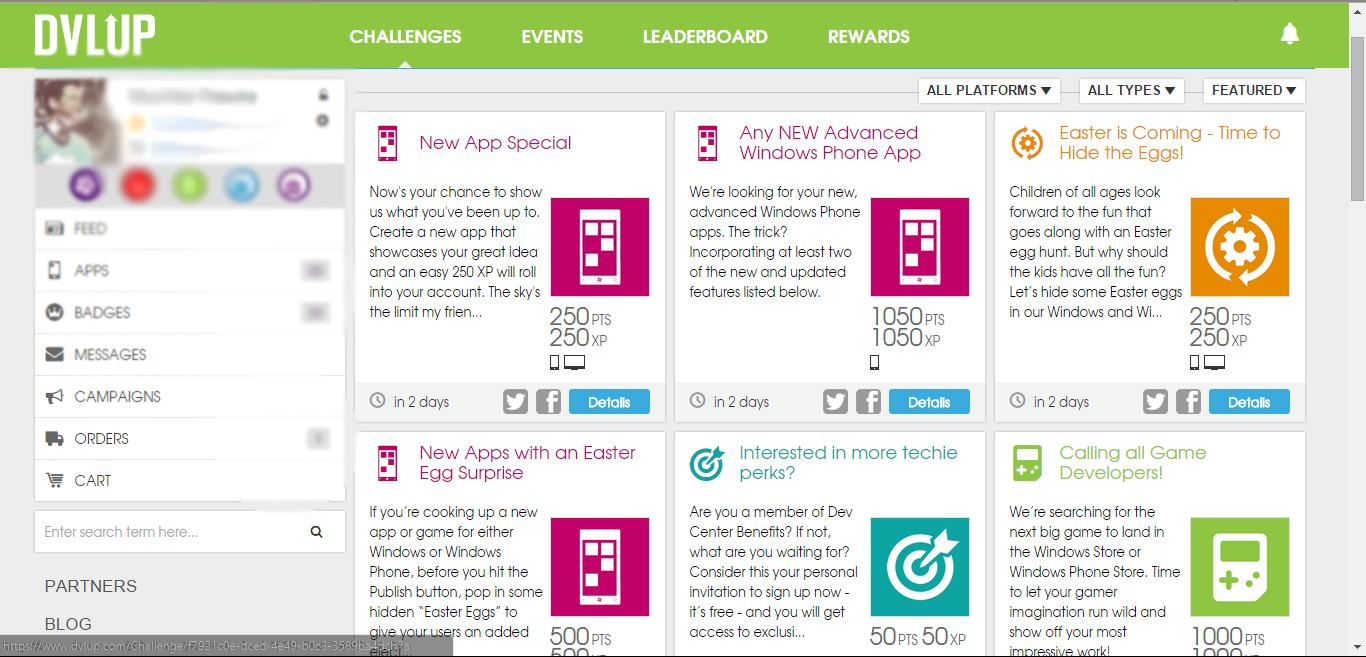 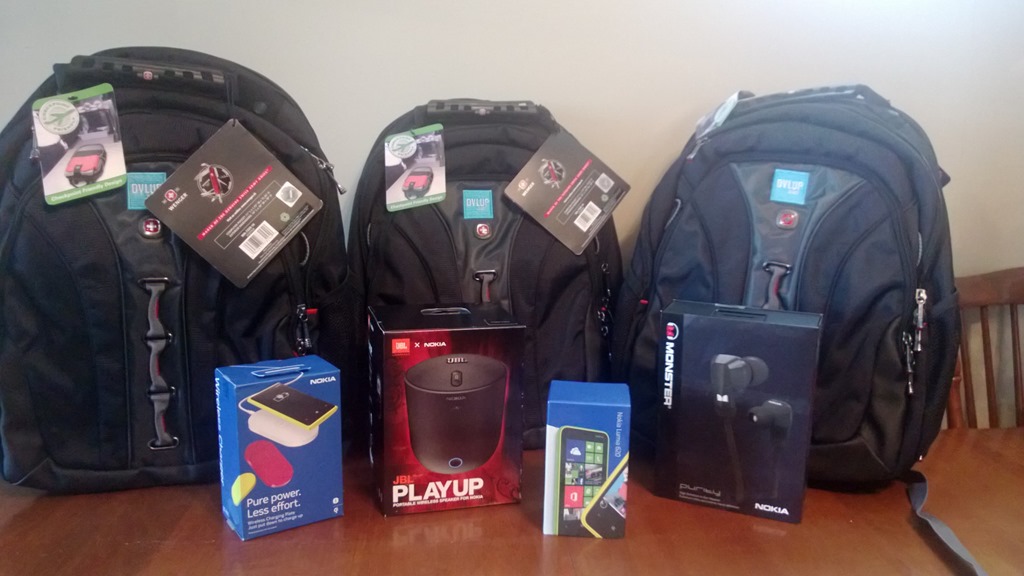 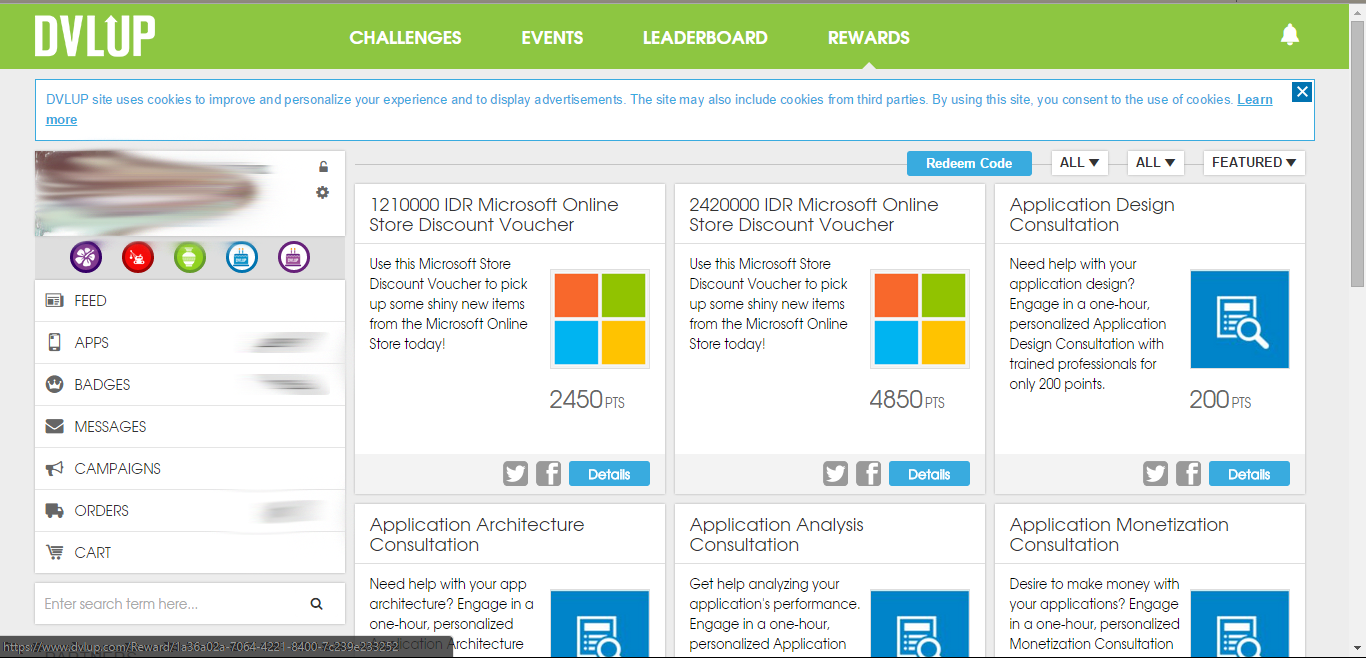 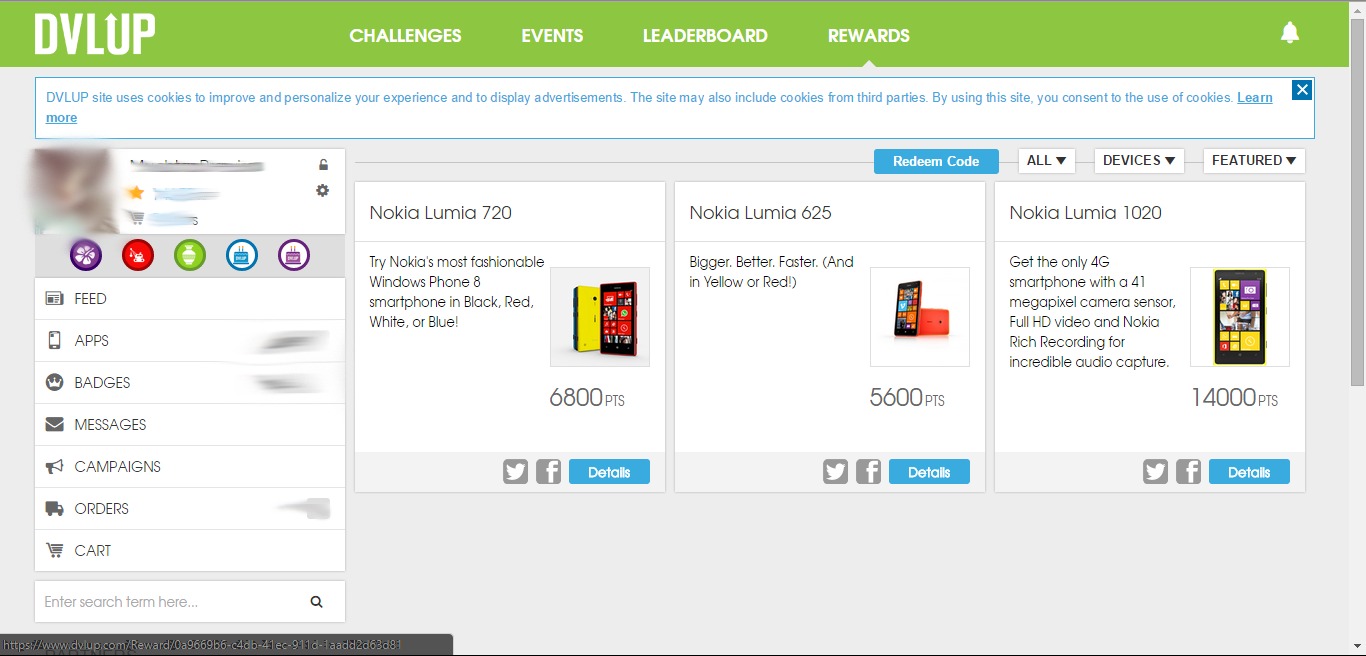 AND?
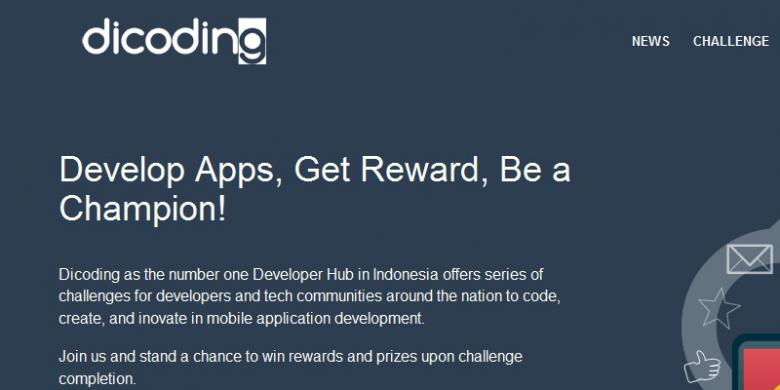 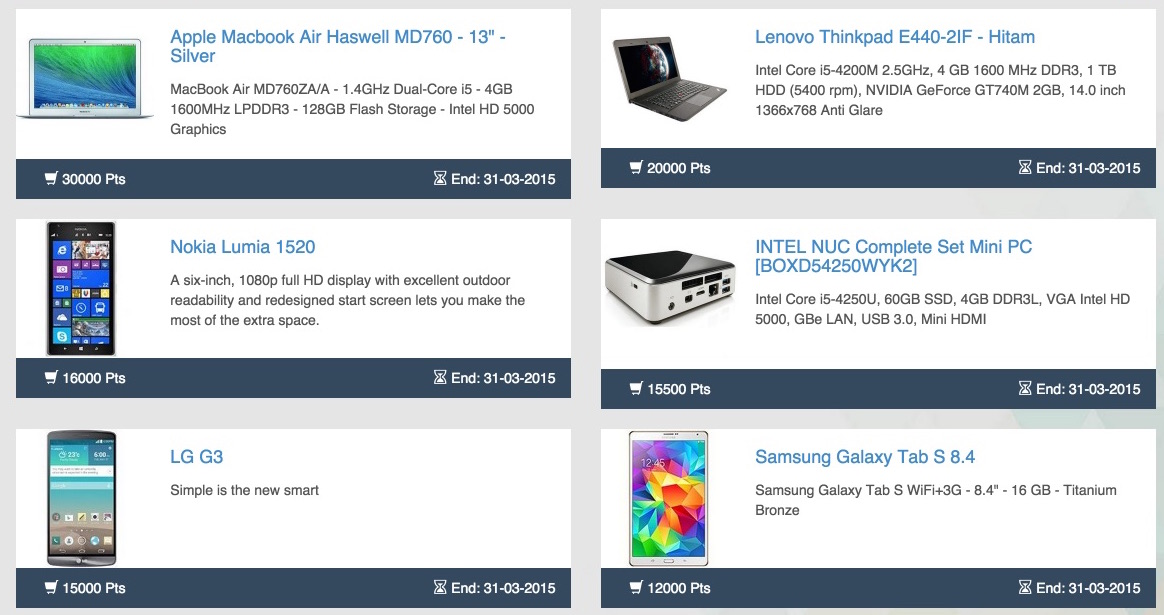 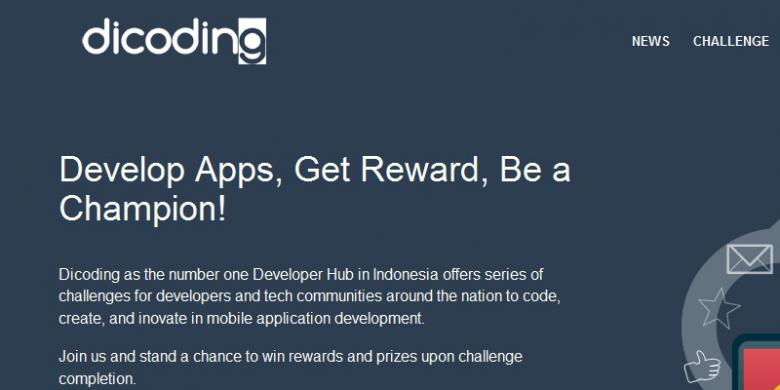 AND?
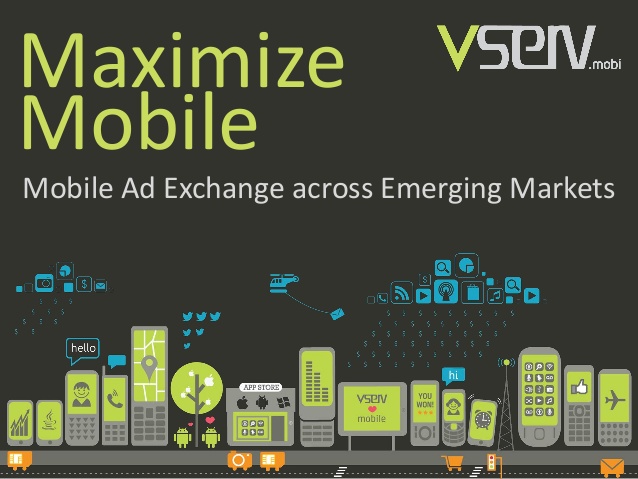 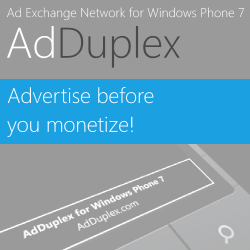 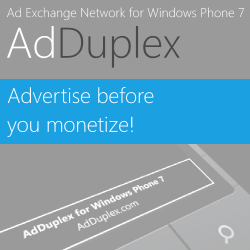 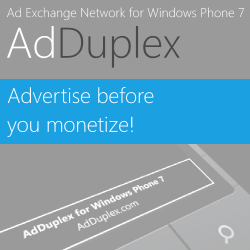 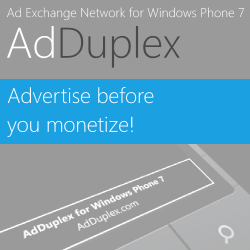 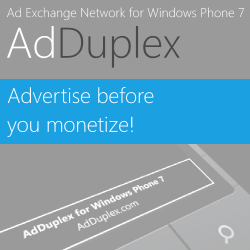 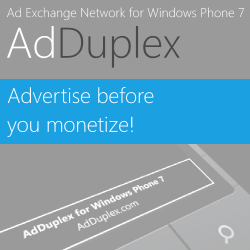 AND?
OASE REWARDS?